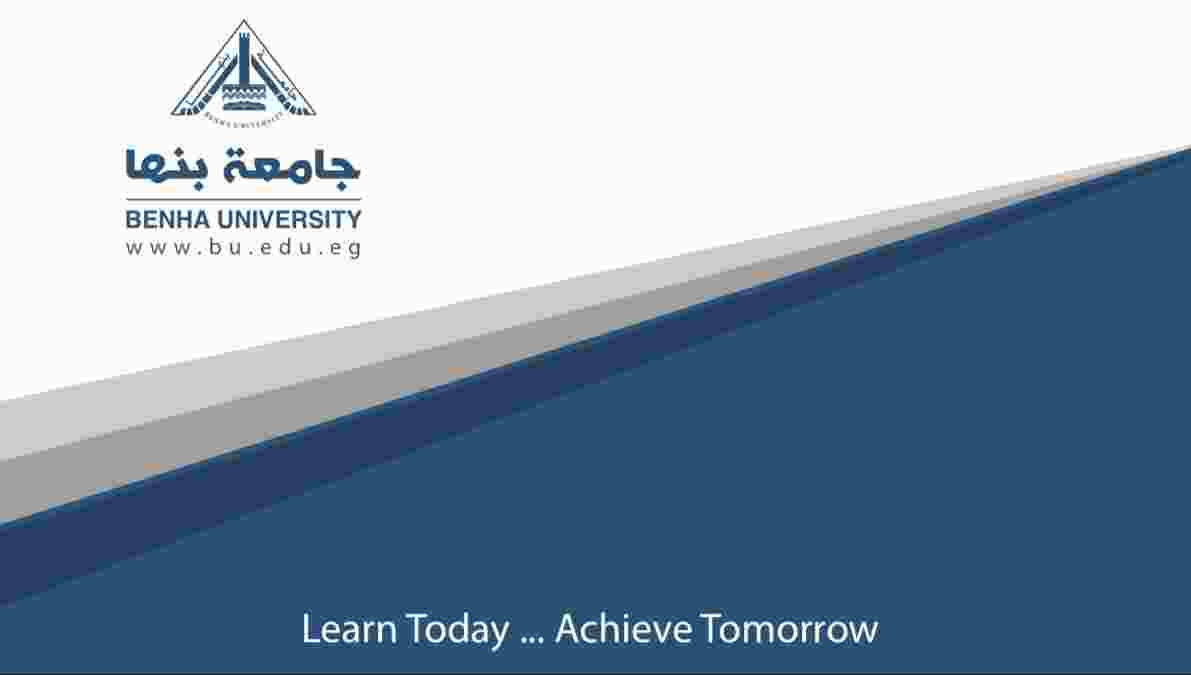 مادة تكنولوجيا المعلومات
المحاضرة الثانية
الفرقة الرابعة – قسم المكتبات والمعلومات
د.ايمان احمد طه
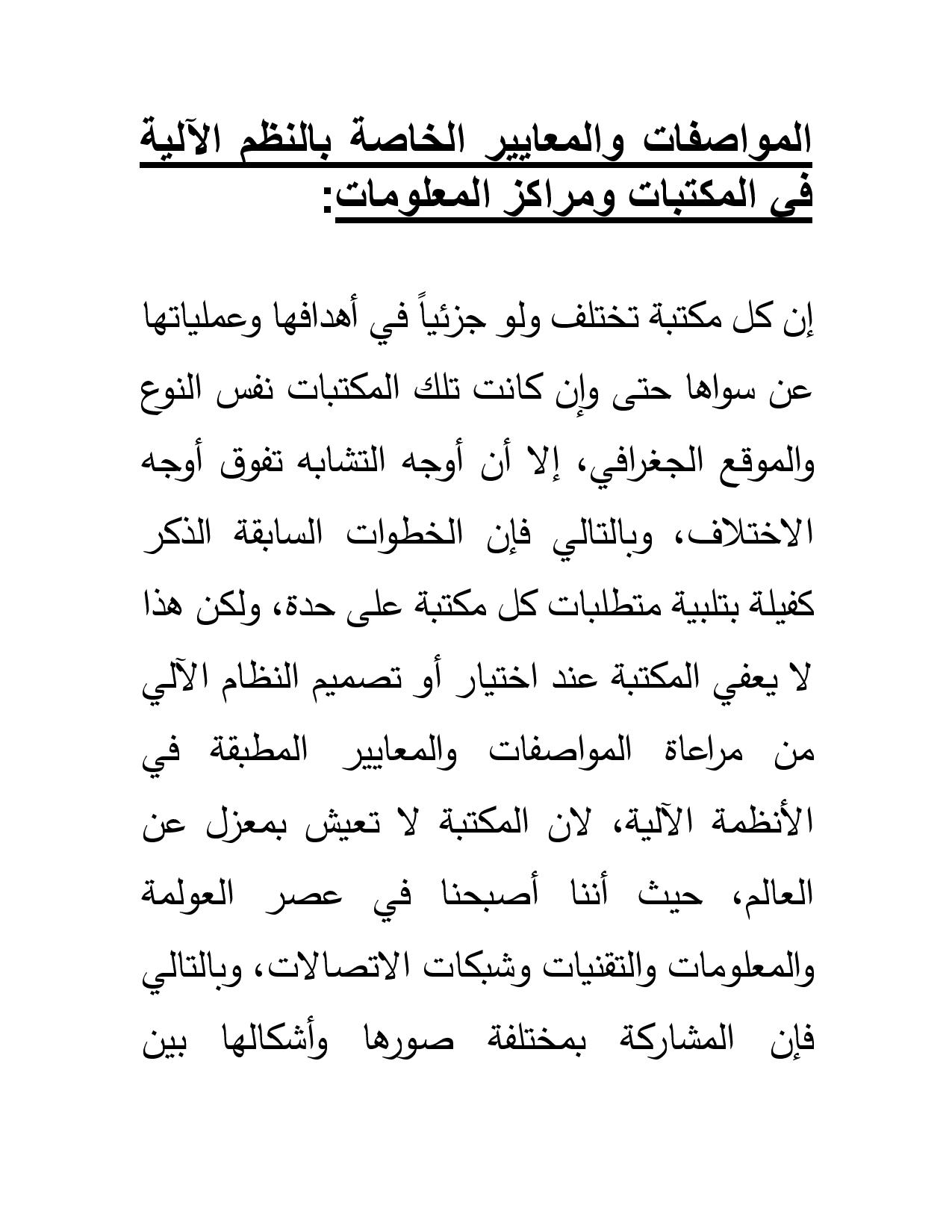 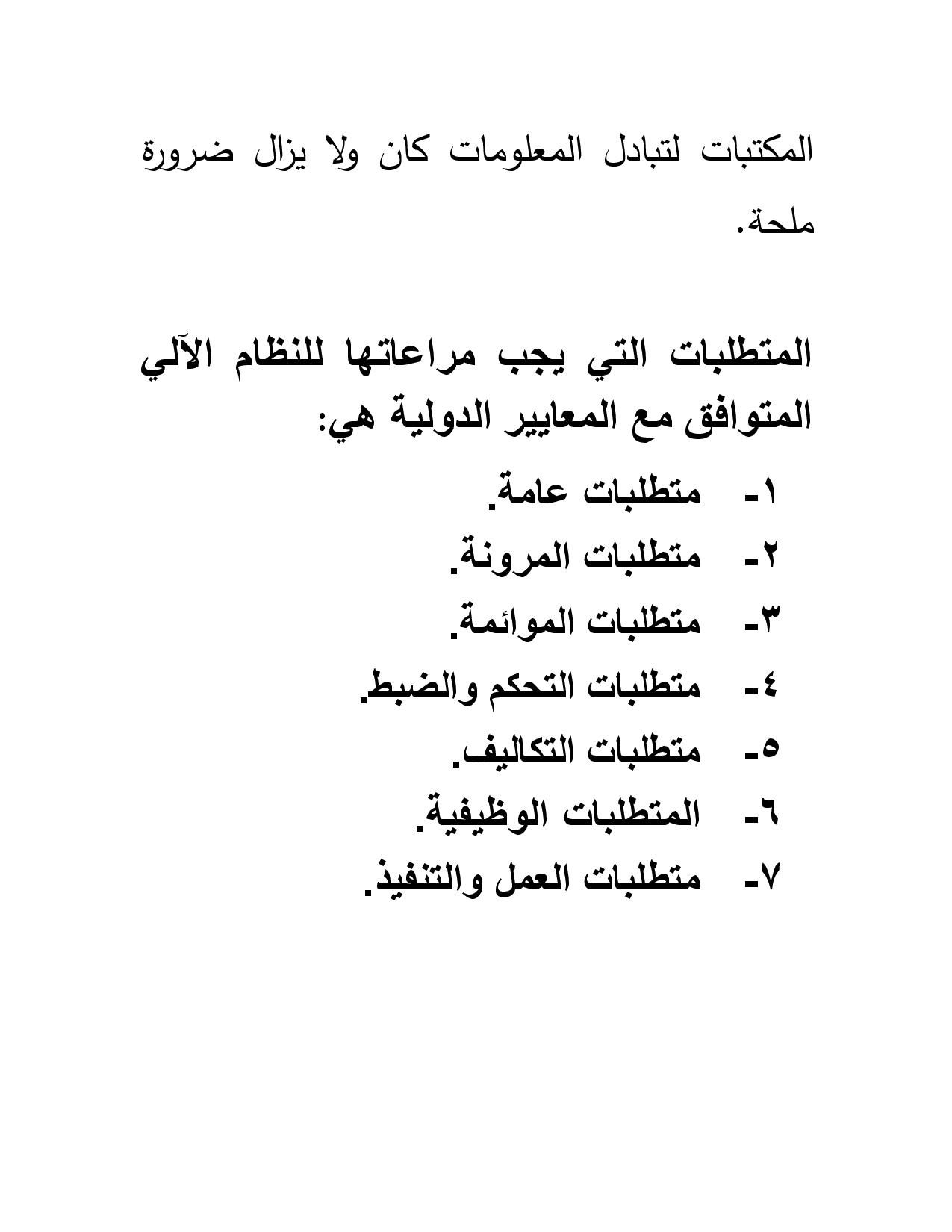 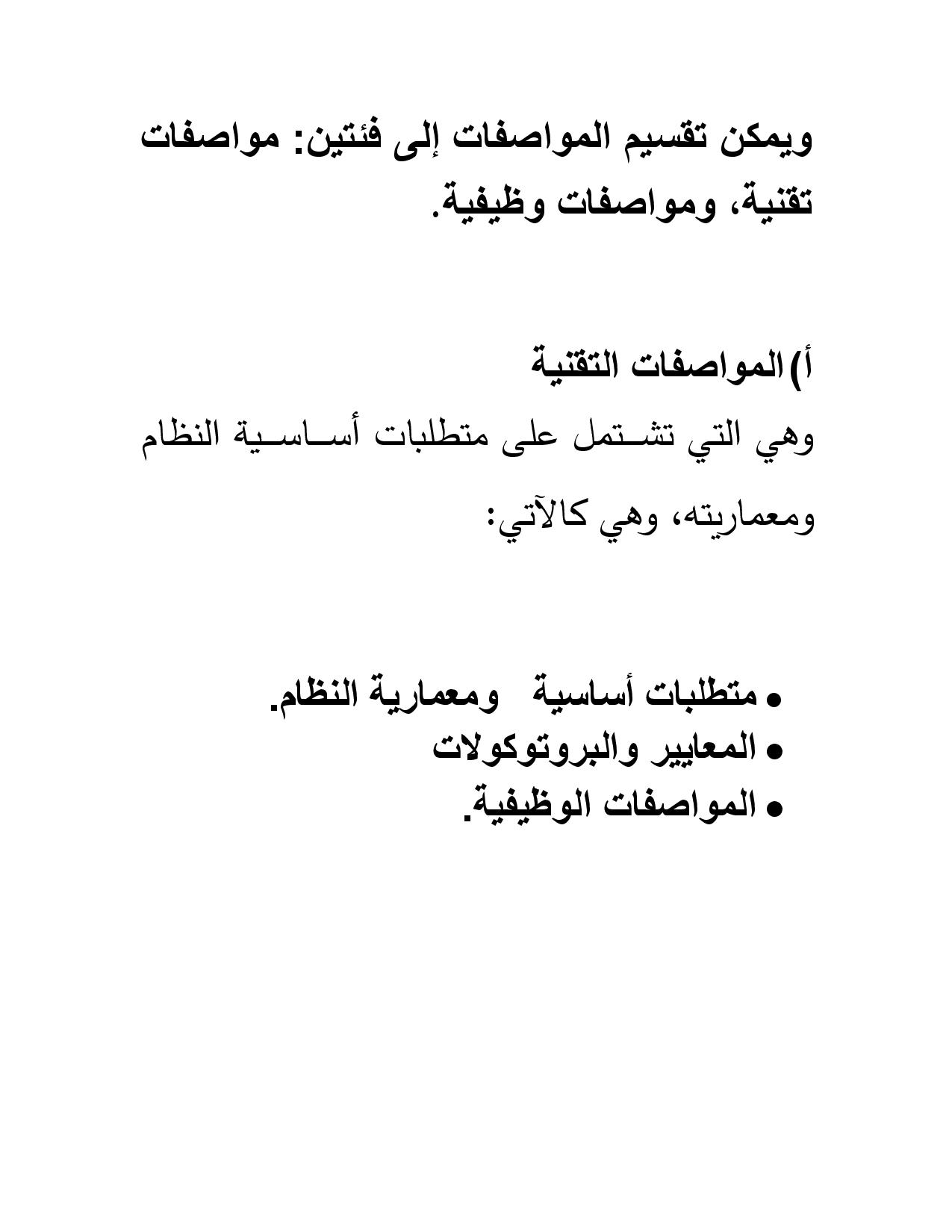 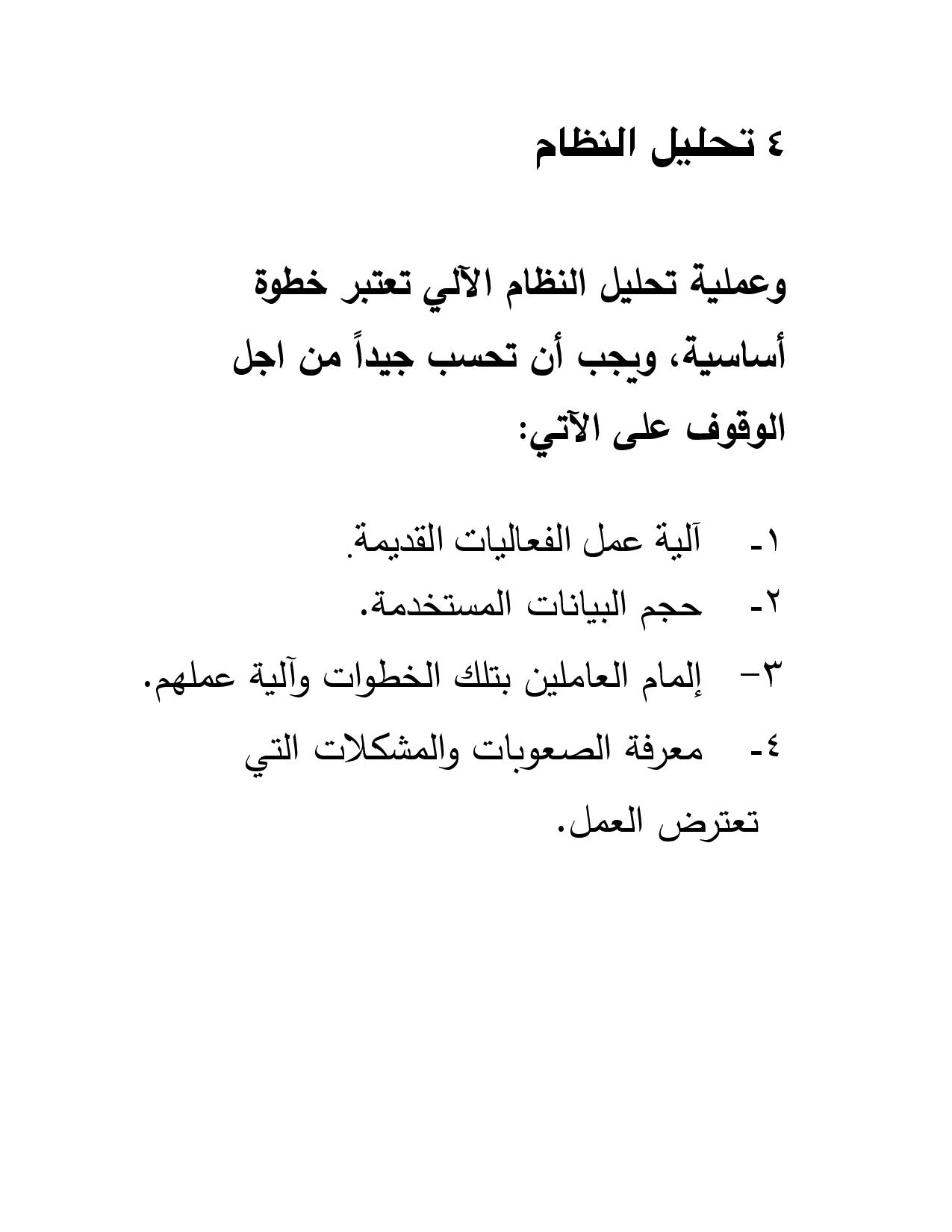 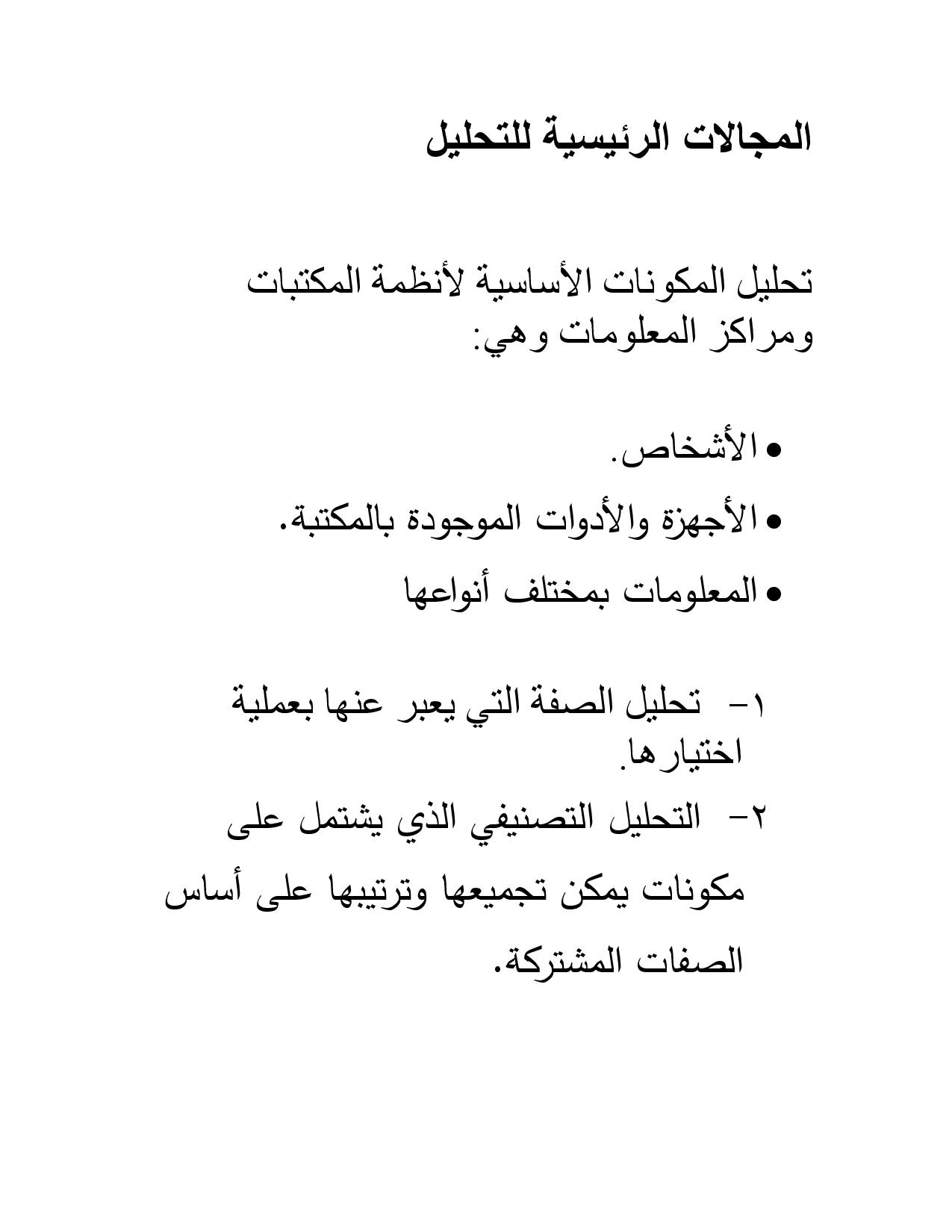 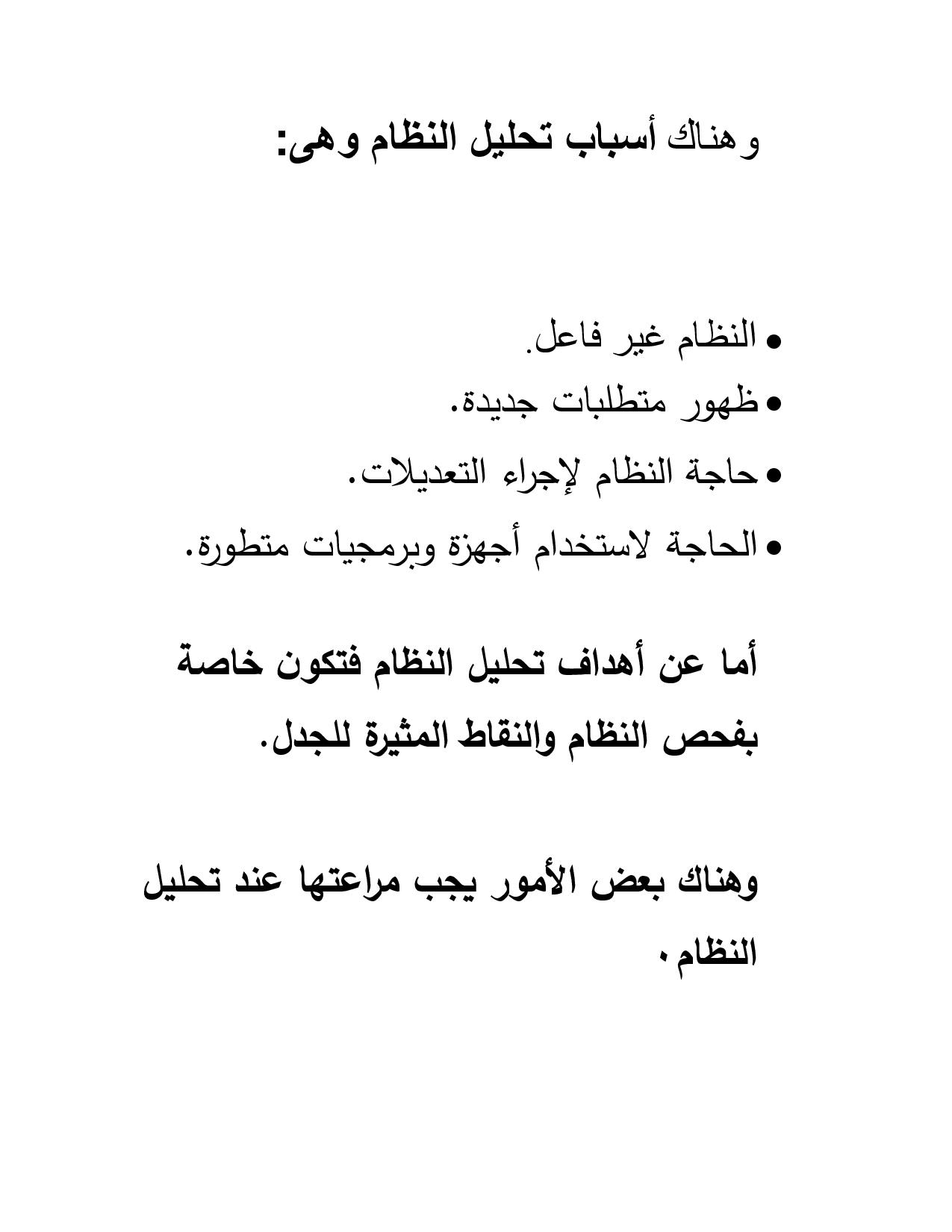 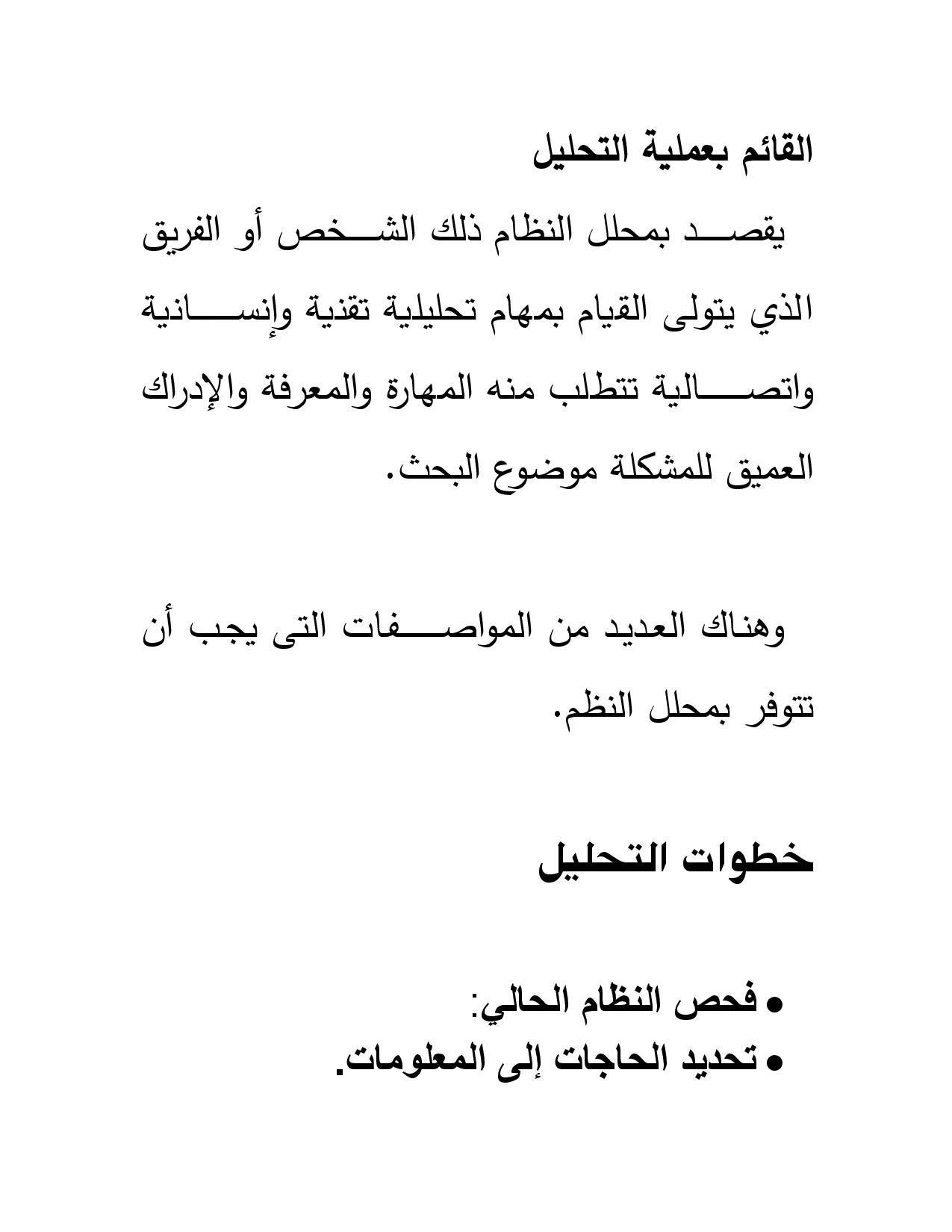 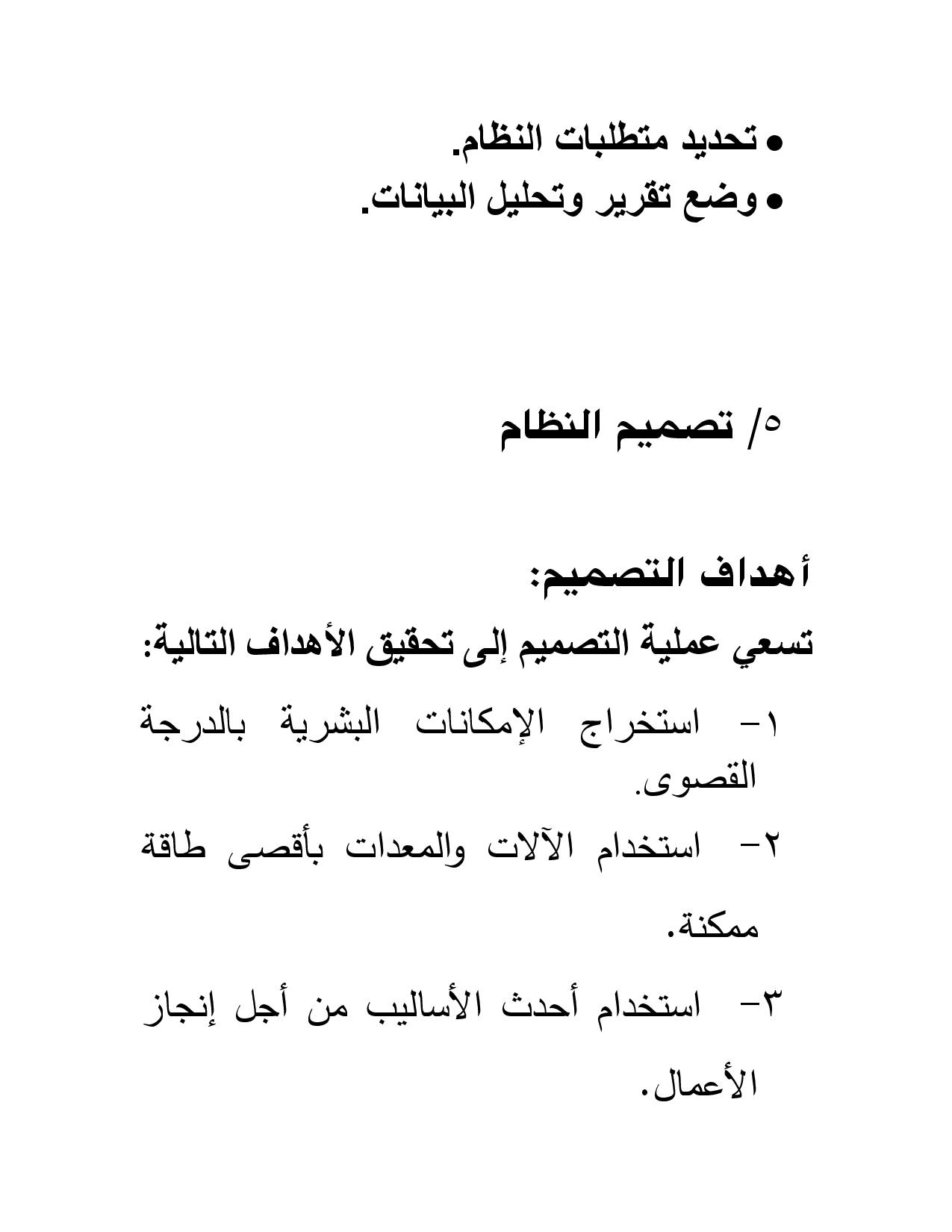 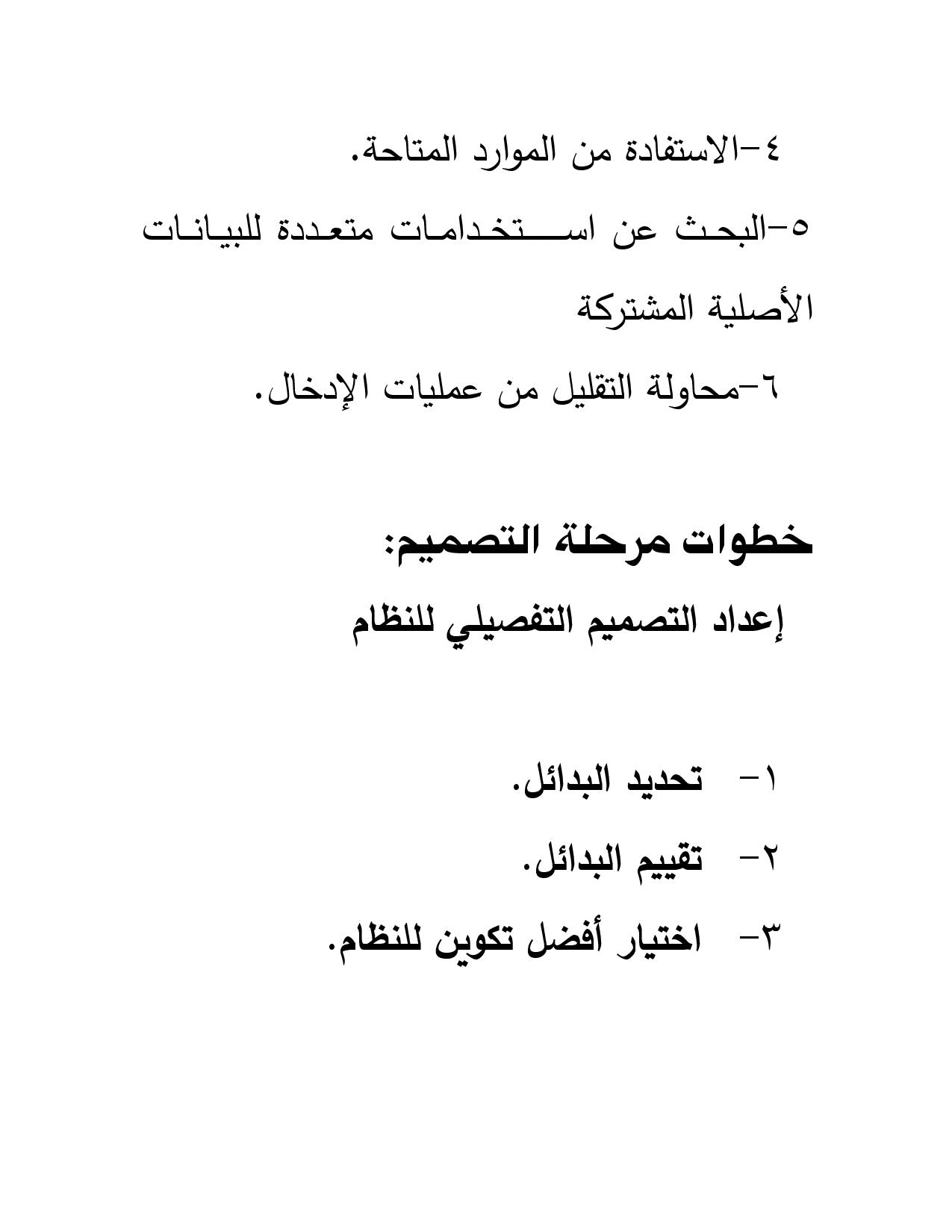 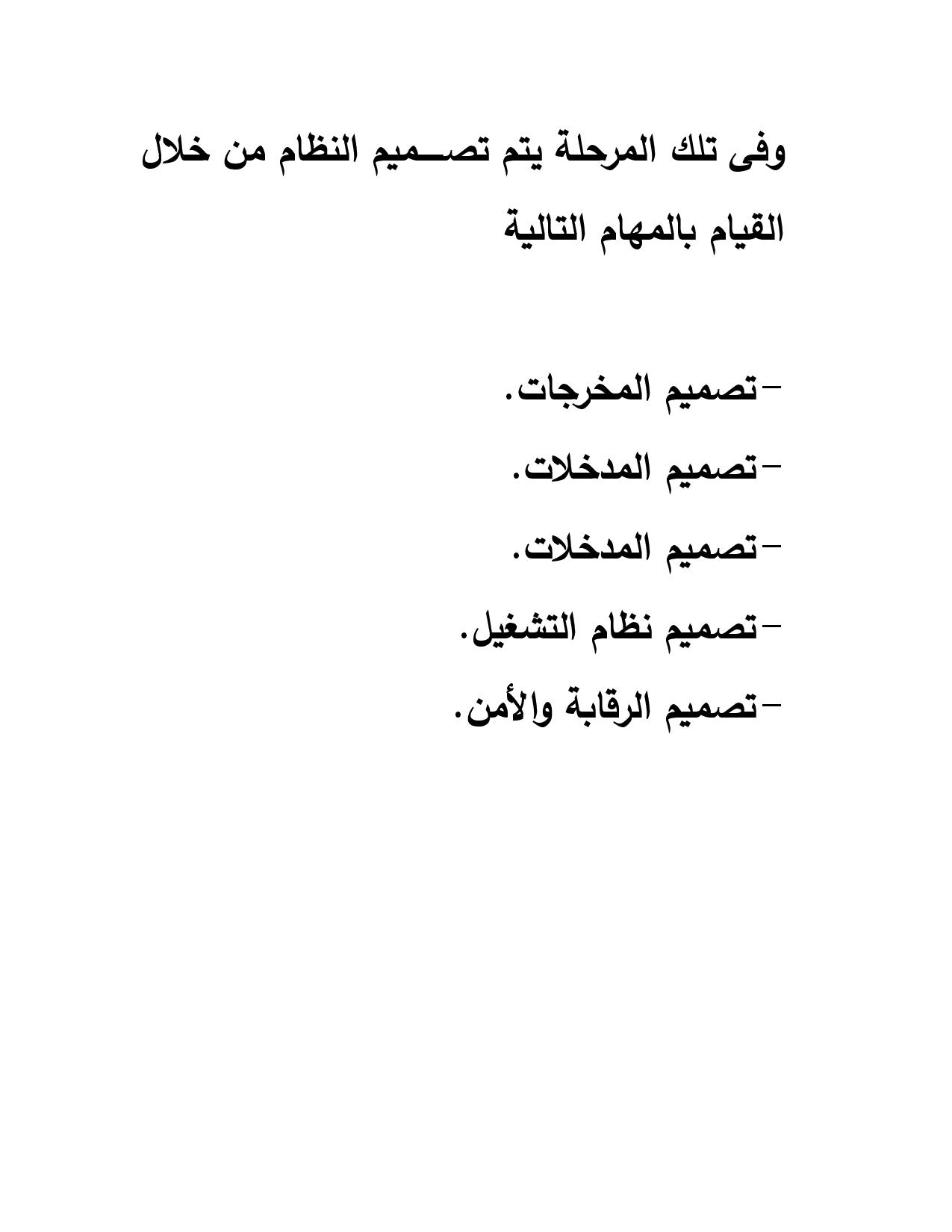